Predstavitev knjige
Dim Zupan,
Trnovska mafija
Dim Zupan
SLOVENSKI MLADINSKI PISATELJ
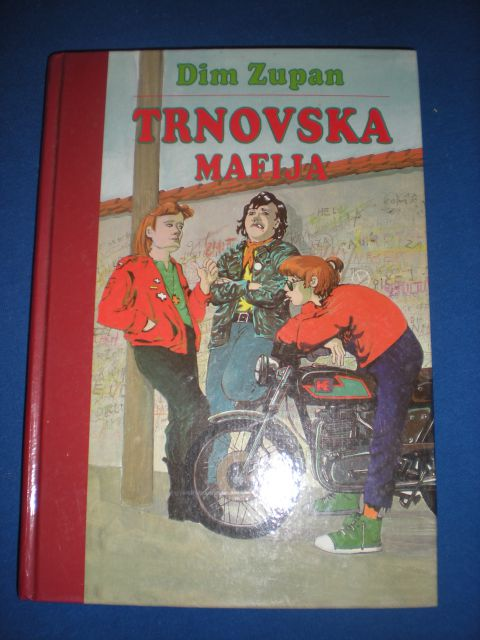 Trnovska mafija
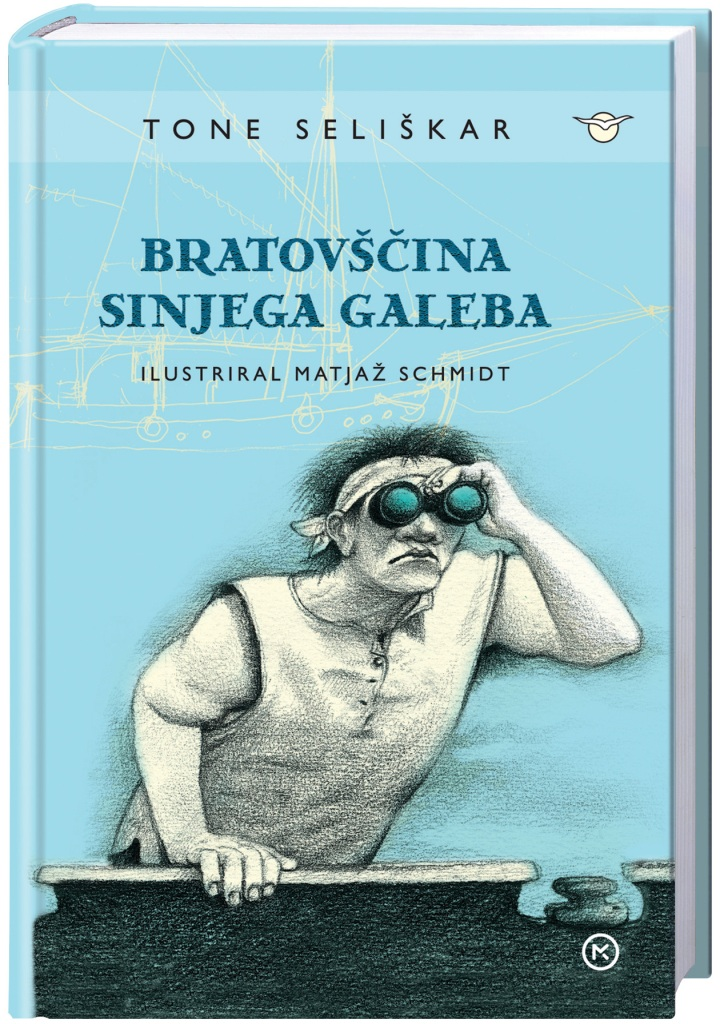 Bratovščina Sinjega galeba
ratovščina Sinjega galeba
Trnovksa mafija
PRIMERJAVA
Naštej vsaj tri imena članov trnovske mafije!
_______________________________________________
O katerem obdobju življenja govori knjiga? 
A O mladosti.   
B O otroštvu.  
C O odraslosti.
Dim Zupan je izjavil: ,,Odrasli imajo otroke in tudi meni se je to zgodilo. Majhni otroci so precej zahtevna bitja. Pomislite, nekateri nočejo v šolo. In neprestano bi poslušali pravljice?  Kje naj človek dobi toliko pravljic?''
Iz izjave ugotovi zakaj je začel pisati knjige za otroke? 
A  Zmanjkalo mu je pravljic za njegove otroke. 
B  Raje piše za otroke kot za odrasle. 
C  Upošteval je prijateljev nasvet.
HVALA ZA VAŠO POZORNOST